This is a placeholder text.
Text
This is a placeholder text.
This is a placeholder text.
Text
This is a placeholder text.
PYRAMIDCHART
This text can be replaced with your own text. All phrases can be replaced with your own text
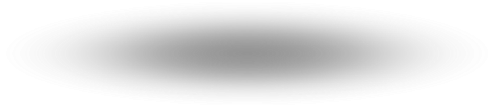 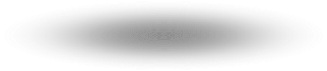 For PowerPoint  97-2010